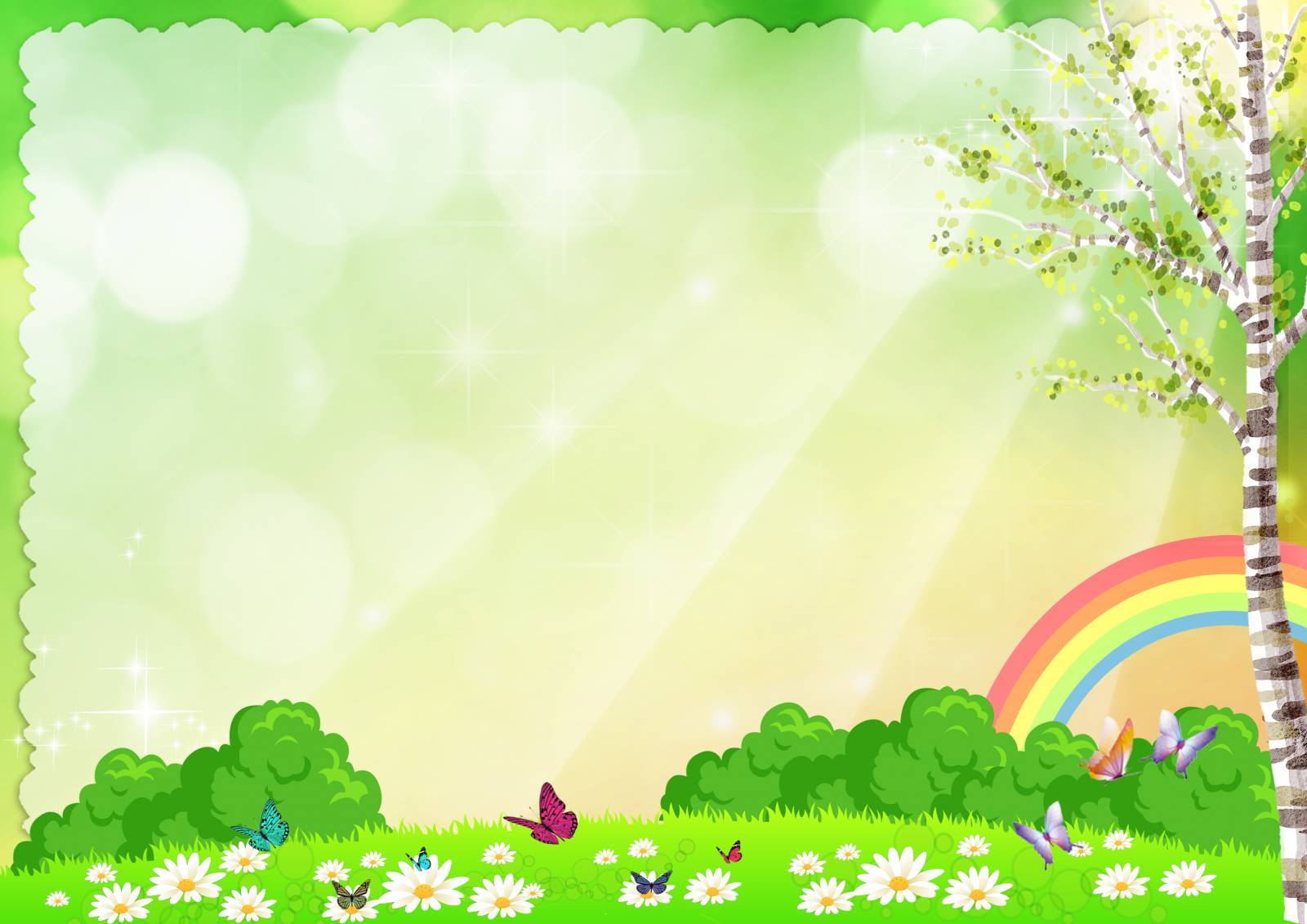 Паспорт уголка экспериментирования
«Чиполлино»
группы №5

														Воспитатели:
 																Михайлова О.С.
						Воскресенская Е.Н.
Цель: практическое внедрение детского экспериментирования как средства развития познавательной активности, формирование ключевых компетентностей ребёнка.Задачи, решаемые в уголке экспериментирования:1.формировать целостное восприятие и представление о различных предметах и явлениях окружающей действительности, позитивное отношение к миру на основе эмоционально- чувственного опыта;2.формирование у детей дошкольного возраста диалектического мышления;3.развитие поисково – познавательной, интеллектуальной активности детей путём включения их в мыслительные, моделирующие и преобразующие действия;4.развитие собственного познавательного опыта в обобщенном виде с помощью наглядных средств.
Наш уголок экспериментирования состоит из 7 зон:
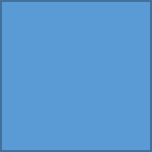 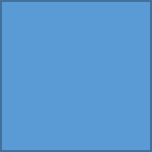 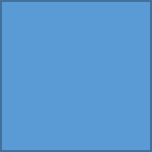 Методический
центр
Мини-лаборатория
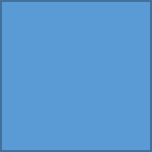 Центр «Хочу все знать»
Уголок природы
Мини-музеи
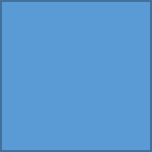 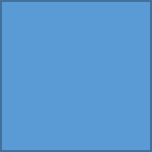 игротека
Огород на окне
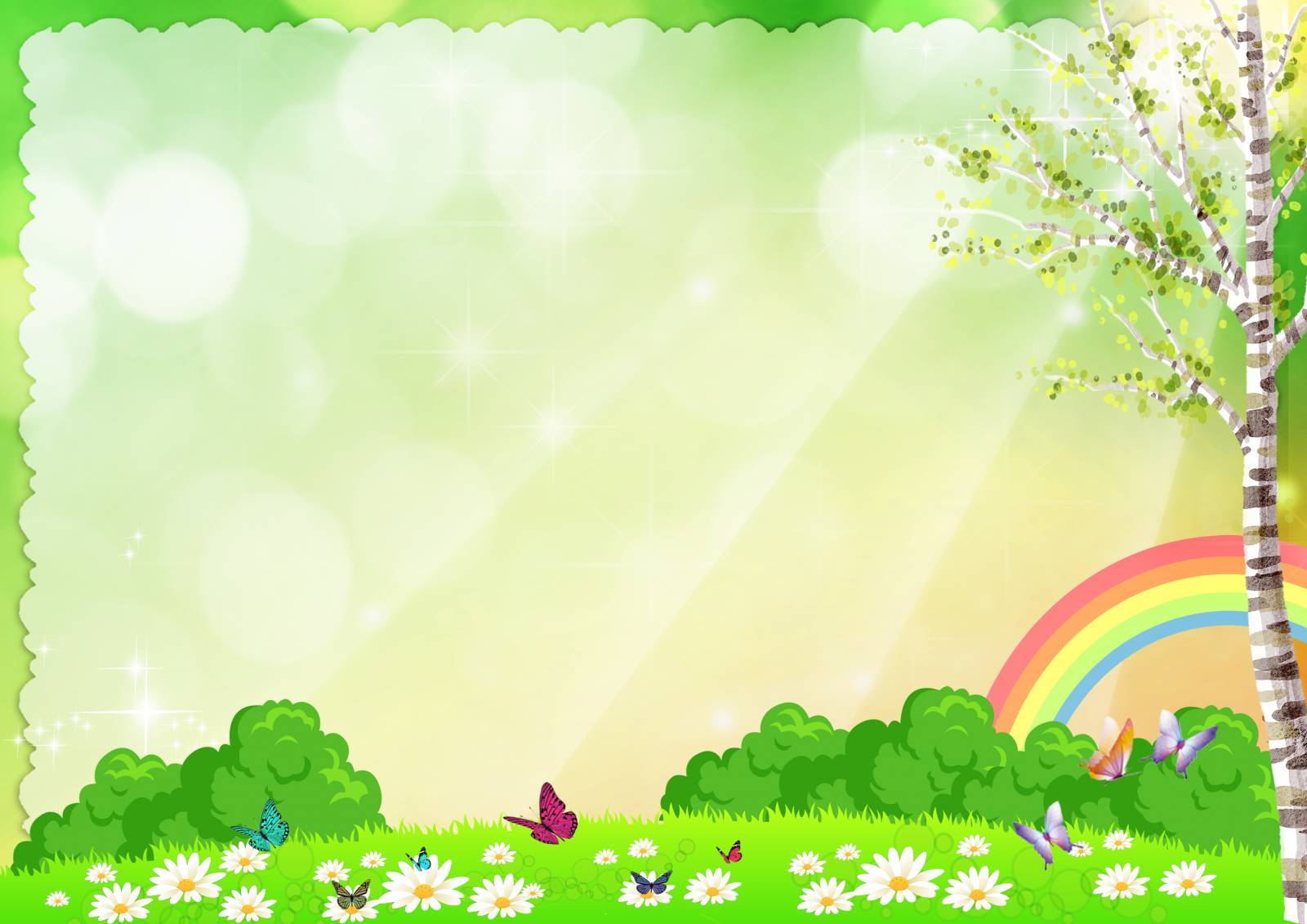 1 зона – мини- лаборатория «Чиполлино»Вас здесь встречает Чиполлино.Лаборатории хозяин очевидно.Он помогает знания добыть,На все вопросы «почему» ответы получить.
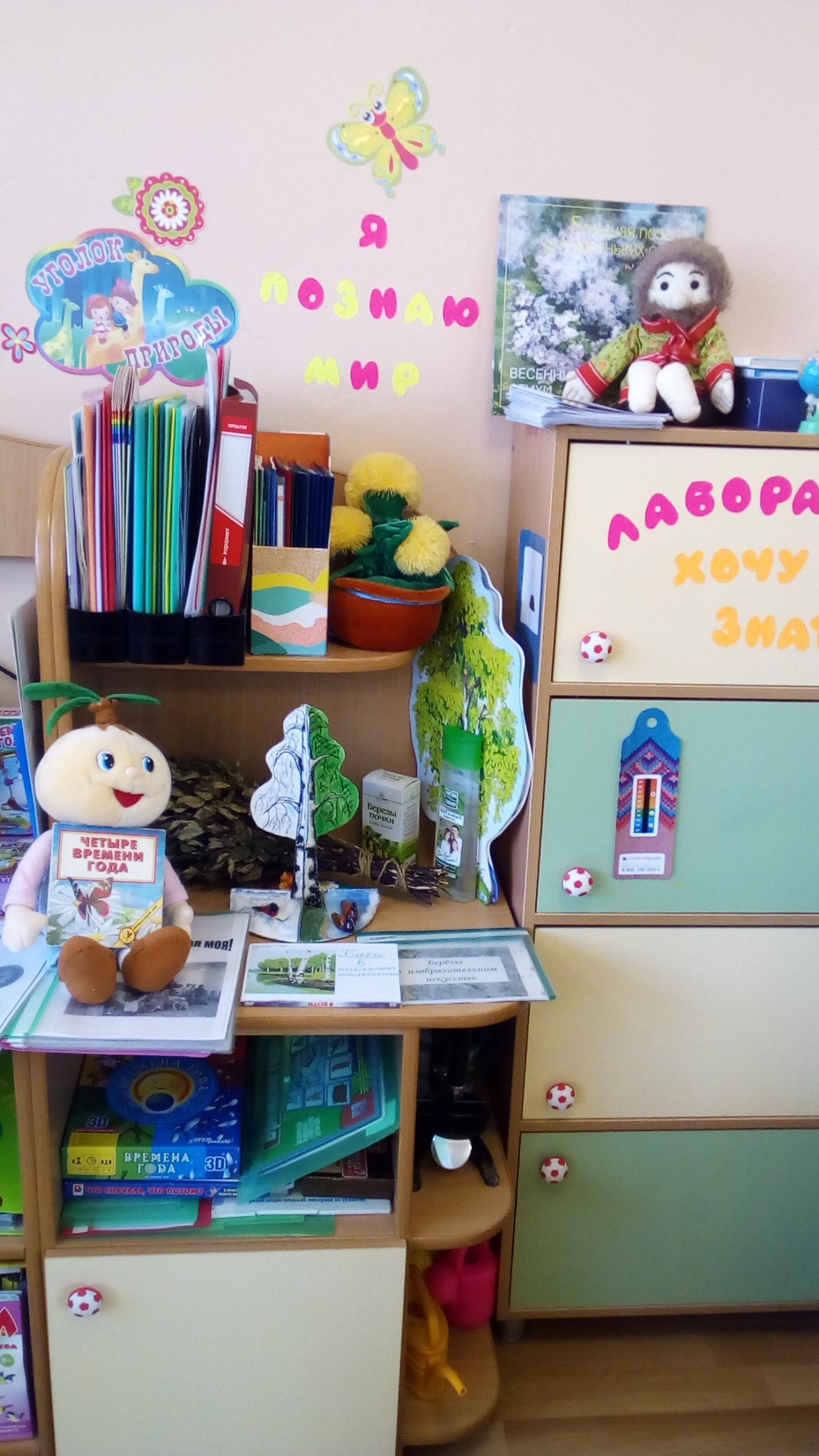 Введение сказочного персонажа превращает занятие в увлекательную игру, способствует пробуждению интереса к экспериментированию.В мини- лаборатории хранятся оборудование и материалы, необходимые для проведения опытов, материалы, с помощью которых дети опытным путем познают тайны живой и неживой природы:-специальная посуда (разнообразные ёмкости, подносы, мерные ложки, стаканчики, трубочки, воронки, тарелки, ситечки);-природный материал (семена, ракушки, шишки, мох, кора дерева, сухоцветы, ветки деревьев и т.п.);-утилизированный материал (проволока, фантики, пробки, нитки и др.);-приборы- помощники (микроскоп, лупы, компасы, зеркала, различные виды весов и др.);
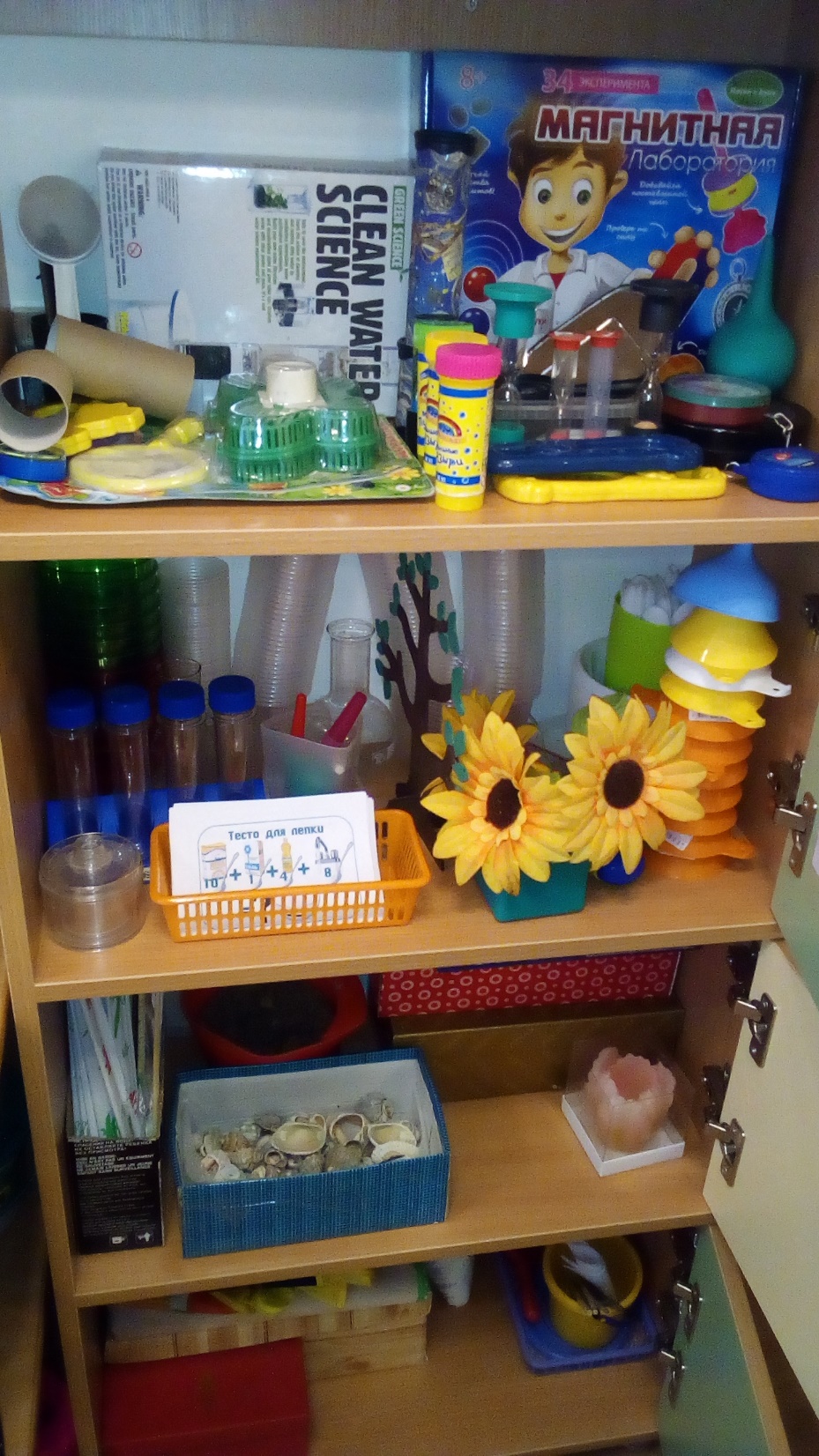 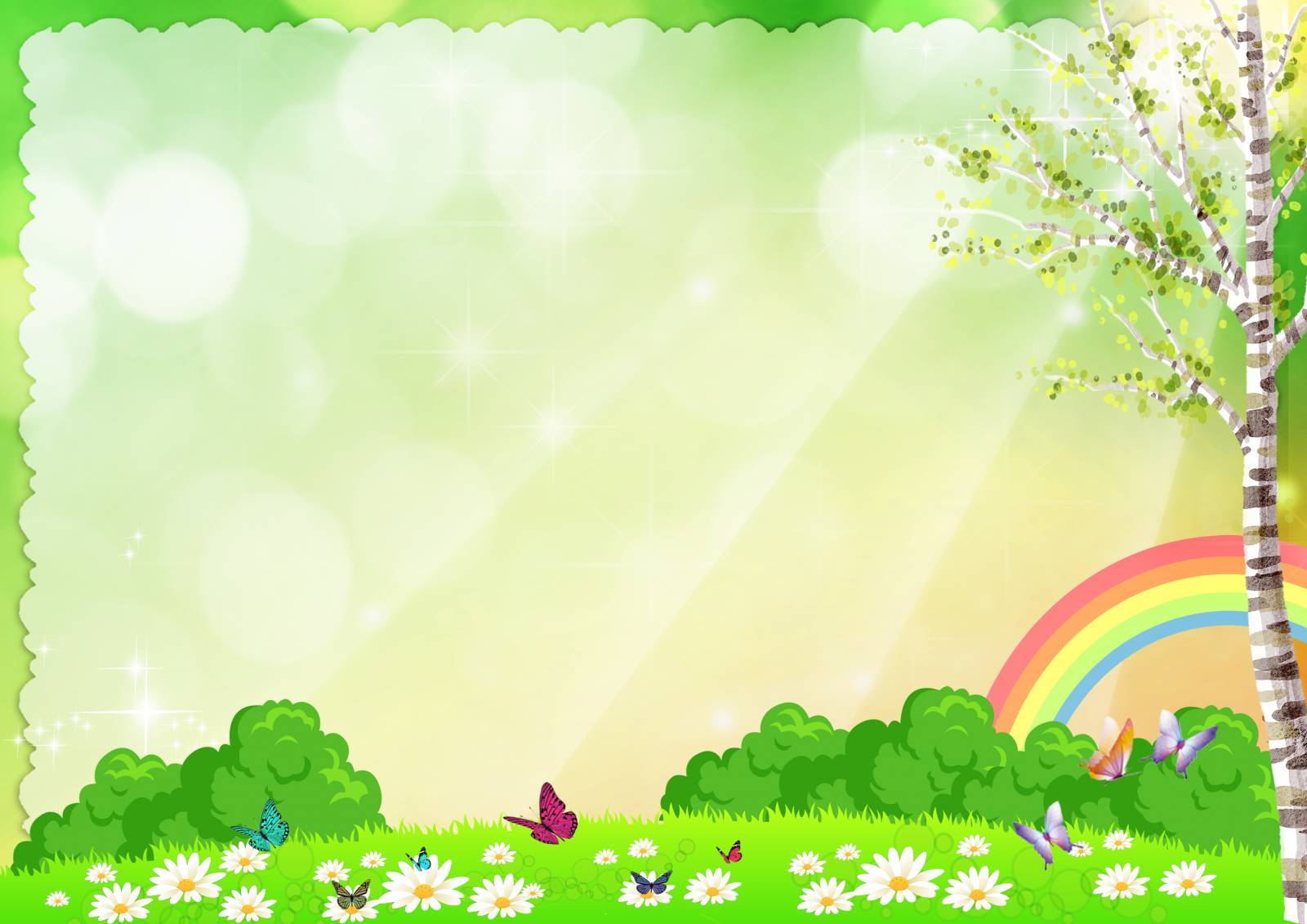 -медицинский материал (шприцы без иголок, груши, пипетки, ватные палочки и диски, колбочки);-технический материал (гвозди, шурупы, болты и т.д.).В мини- лаборатории находятся:*коллекции:	-коллекция семян;	-гербарий;	-коллекция тканей;	-коллекция ниток;	-коллекция ракушек;	-коллекция камней.*модели:	-календарь природы (времена года), дни недели;	-календарь наблюдений за сезонными изменениями в природе;	-алгоритмы опытов и экспериментов.*макеты (выставляются соответственно темам недели):	-кто живет в жарких странах;	-животные наших лесов и др.
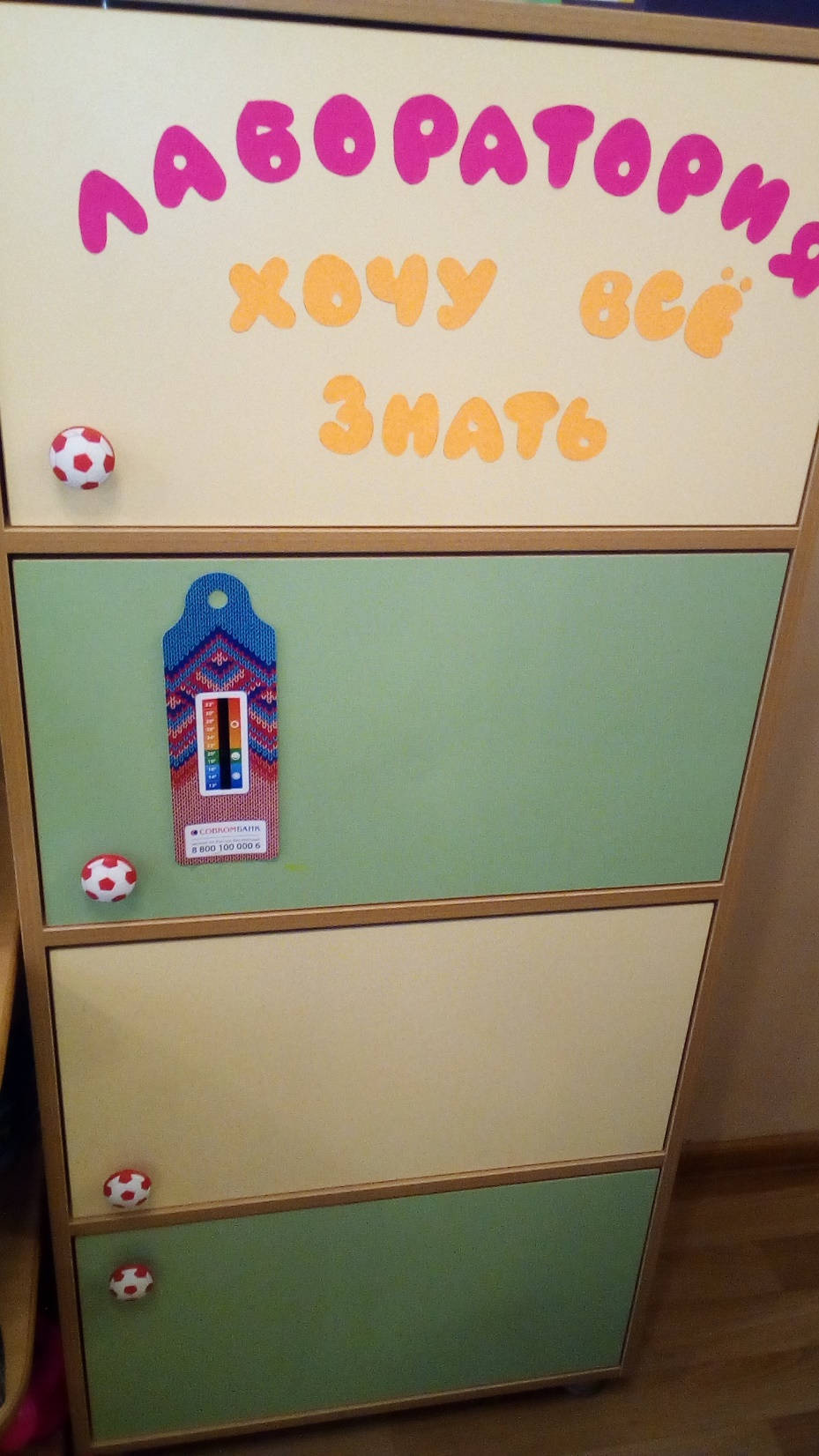 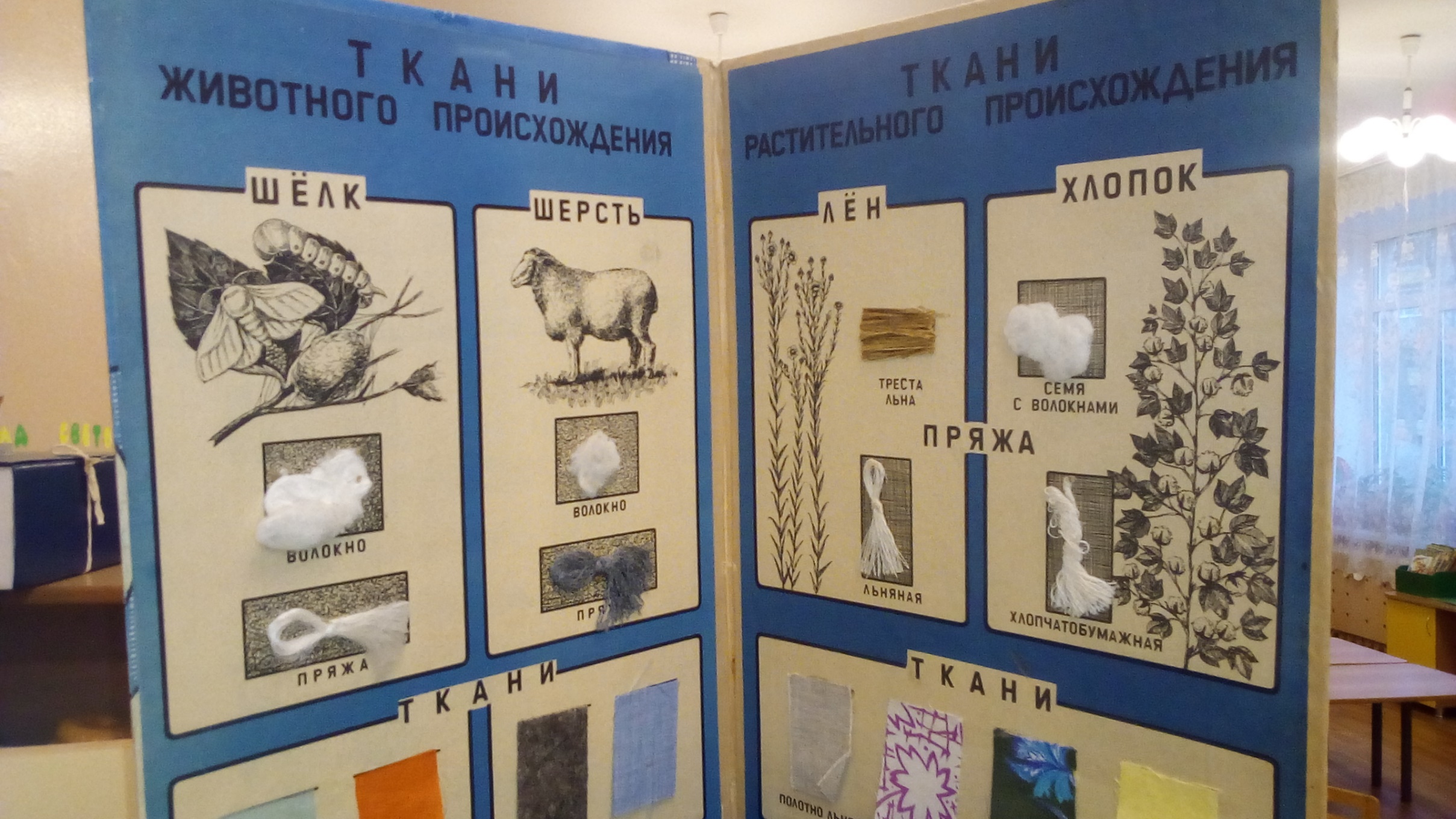 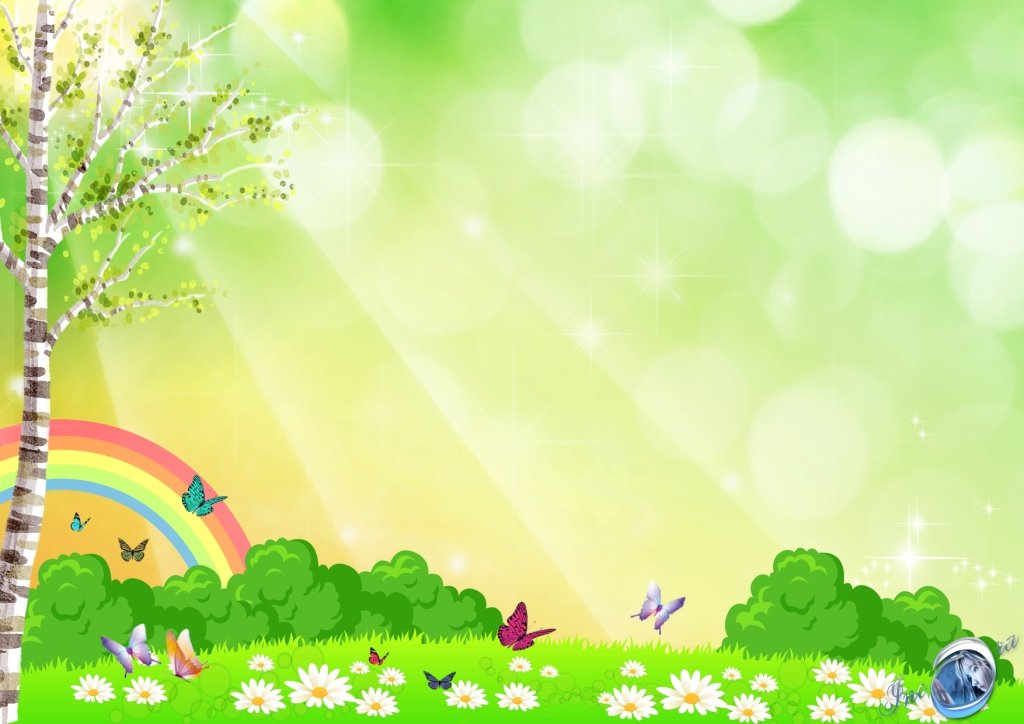 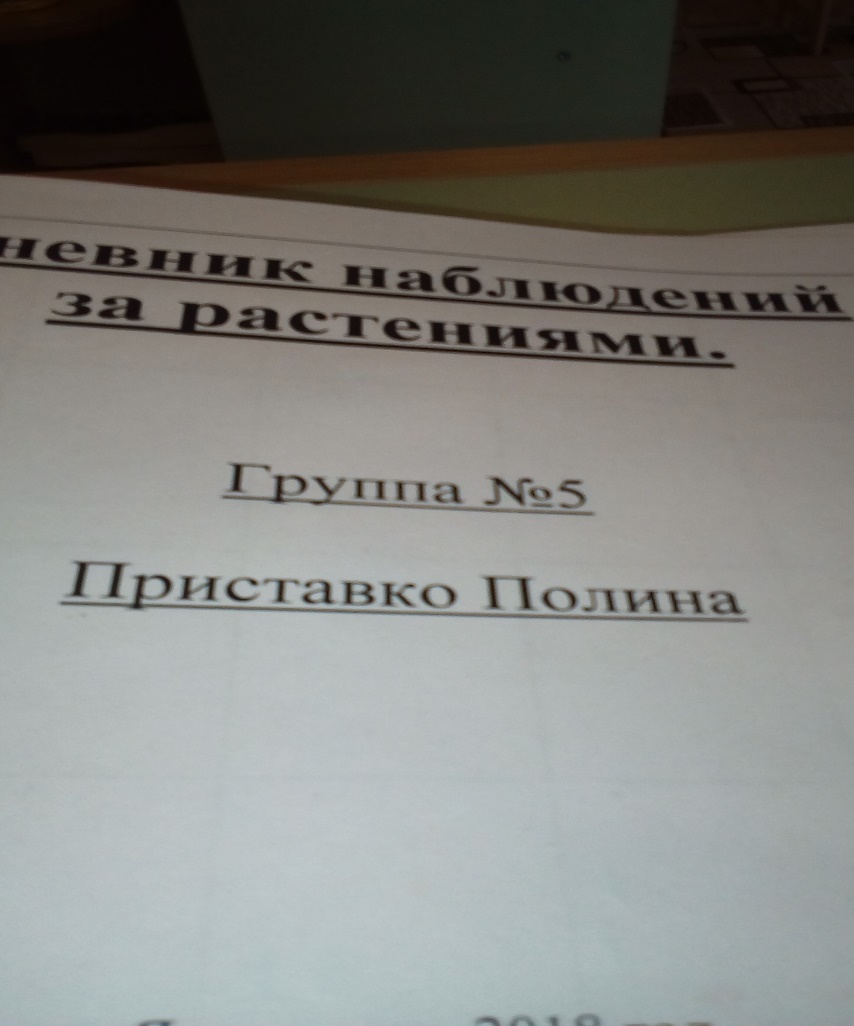 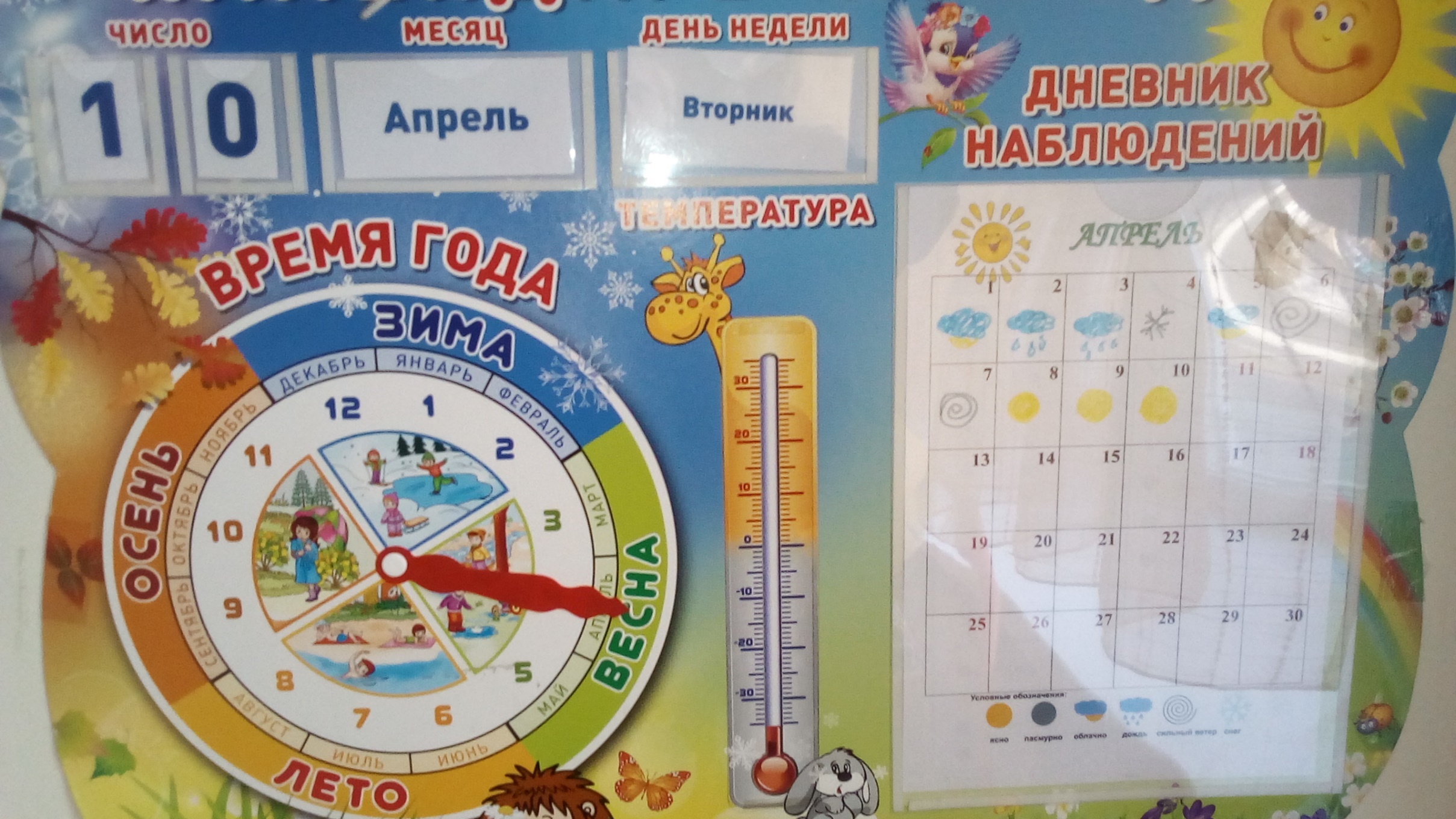 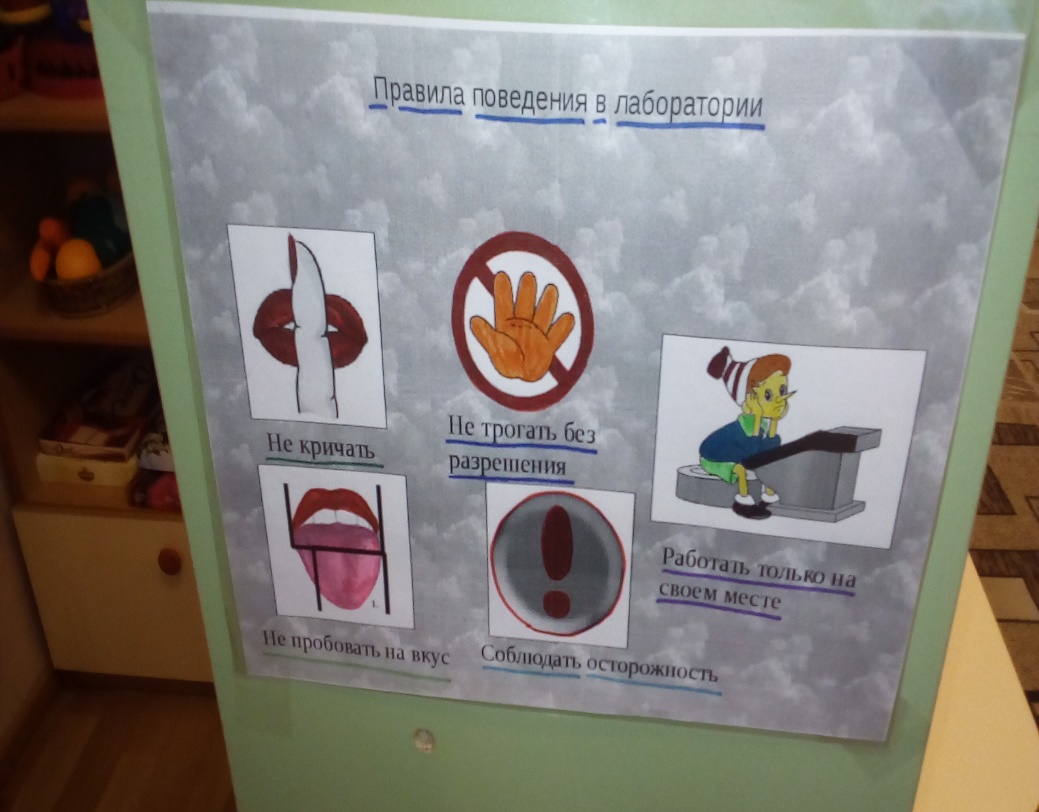 2 зона- уголок природы.В группе есть уголок природы, чтобы успешно решать задачи по живой природе, познакомить детей с функциями частей растений, чем растения дышат, питаются, как развиваются, размножаются; каково строение растений, значение растений.На комнатные растения оформлен паспорт уголка природы. Опыт показывает, что такой паспорт удобен для работы в уголке природы, т.к. дети, ориентируясь на условные обозначения, учатся правильно ухаживать за растениями.Есть тематические альбомы:-луговые цветы,-садовые цветы,-комнатные растения,-насекомые,-птицы и др.В уголке природы есть фартуки для дежурных, лейки, опрыскиватель, кисточки, тряпочки, лопатки. Живая природа это тоже объект исследования.
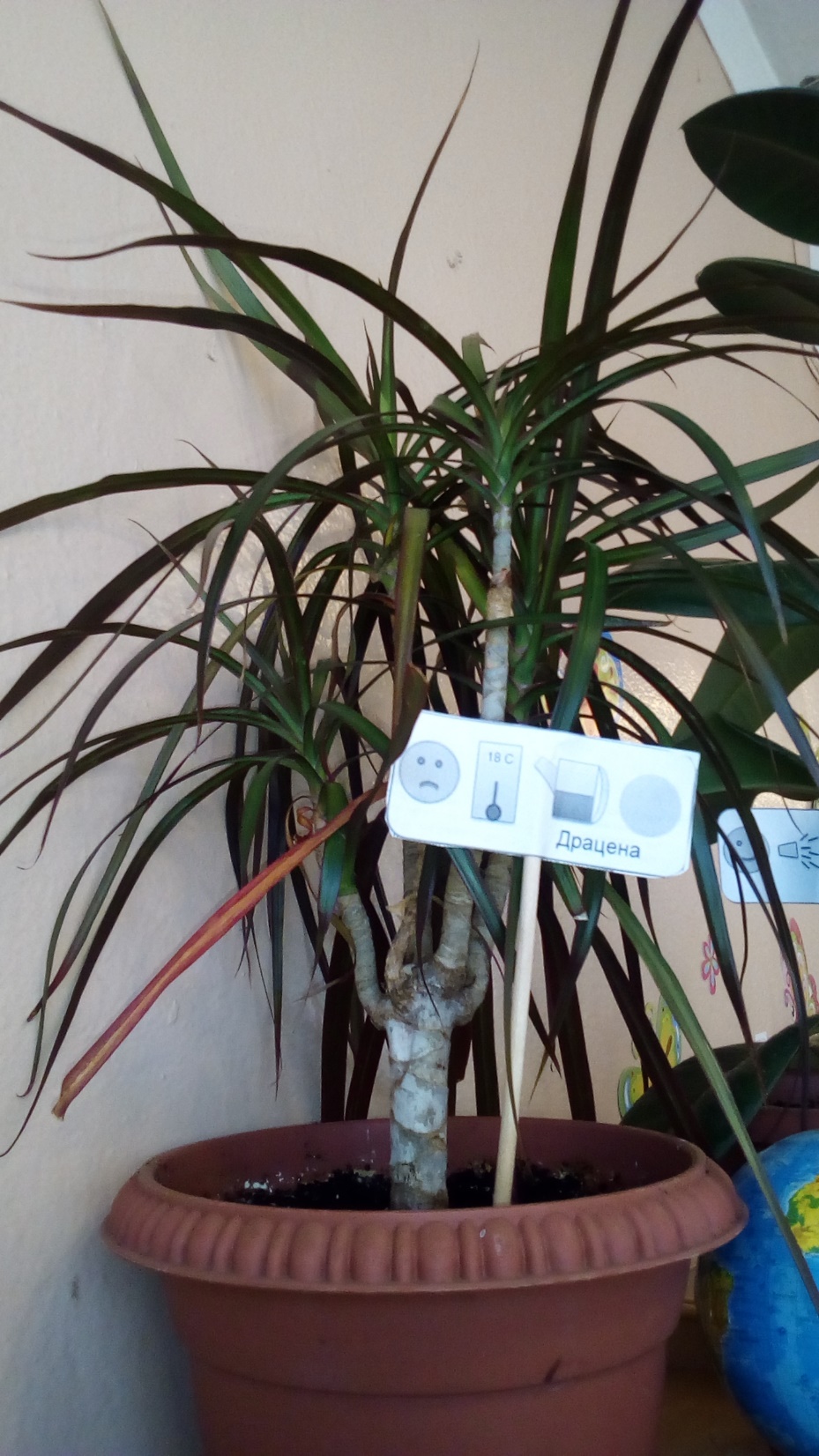 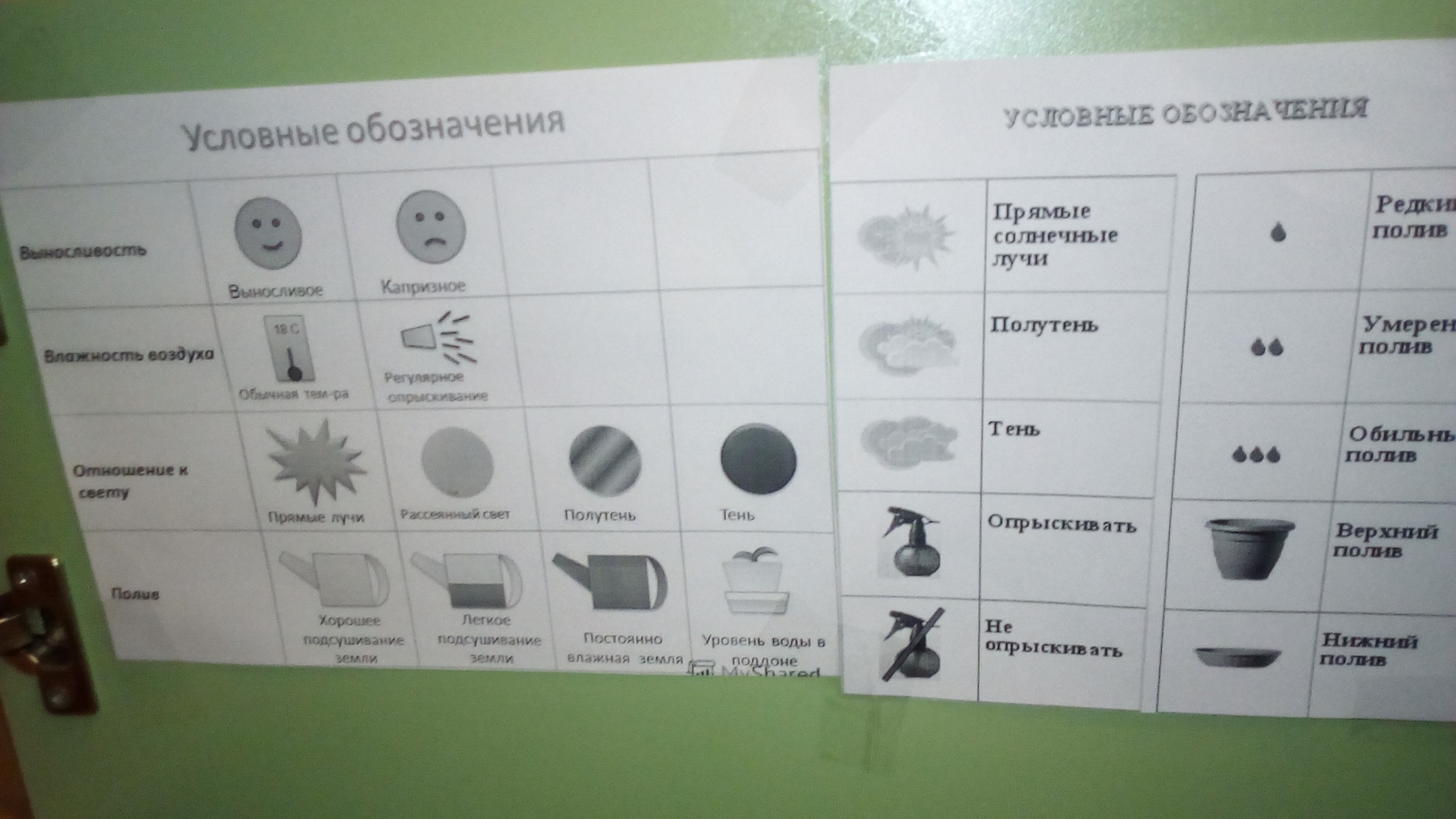 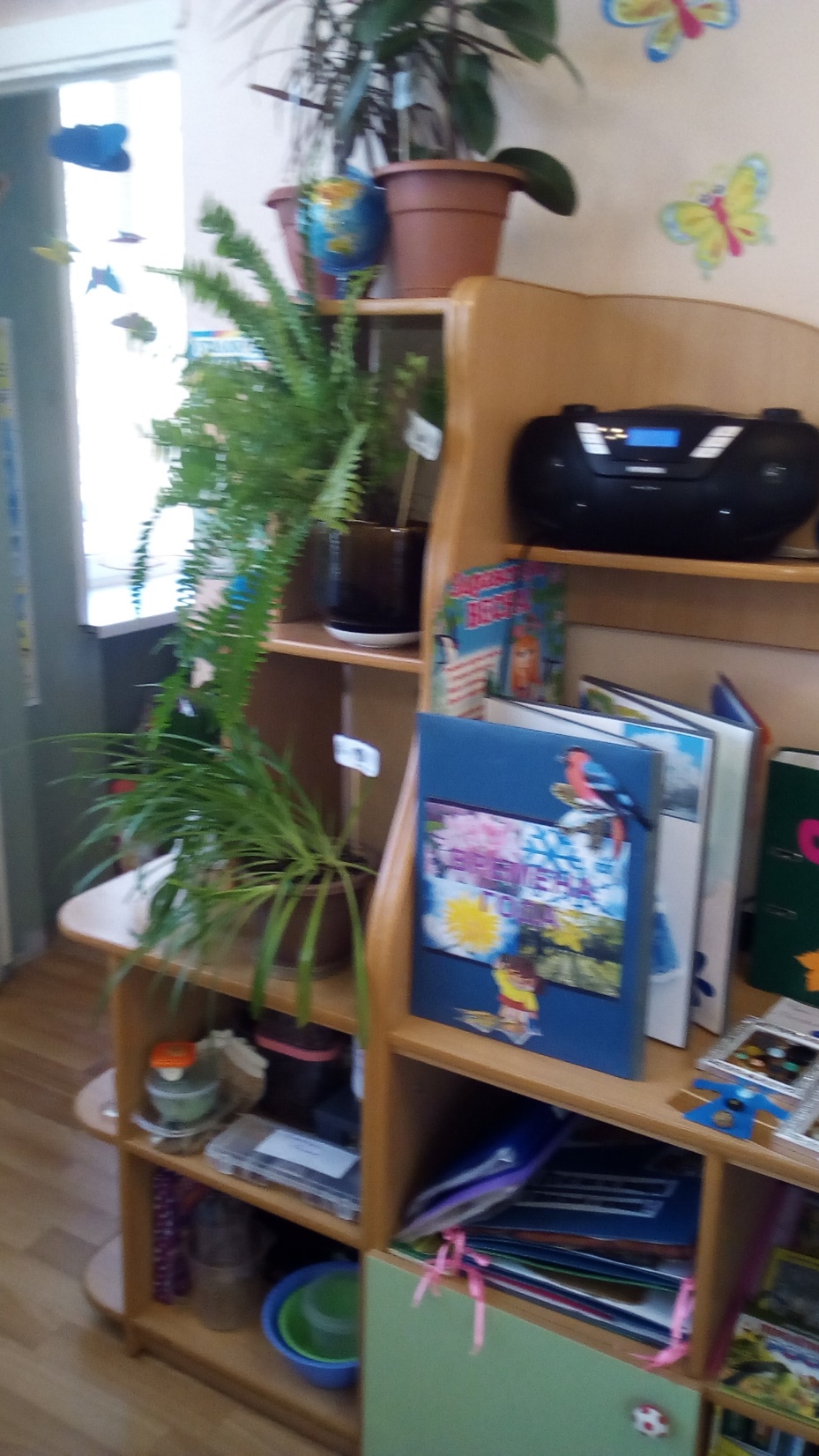 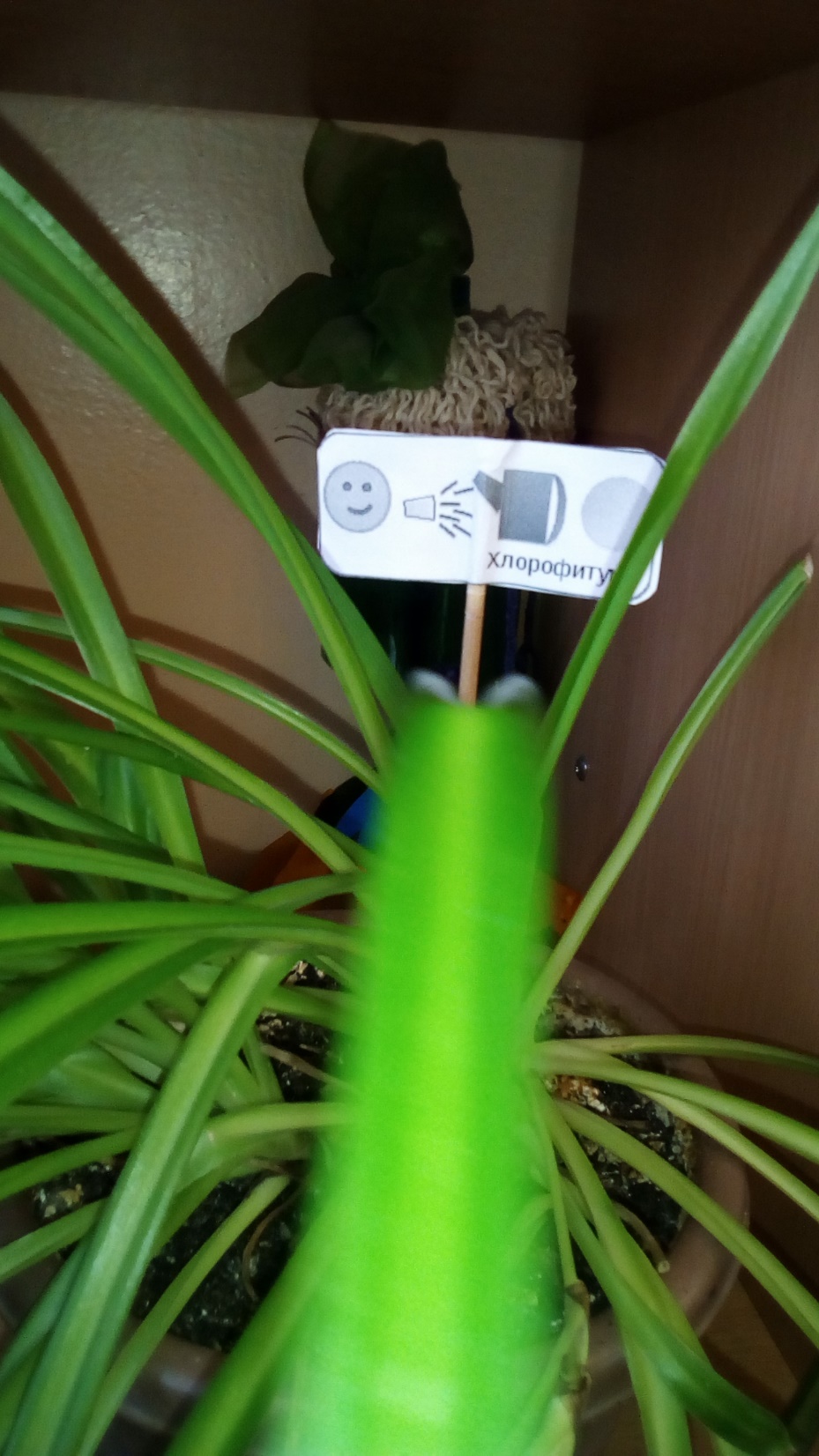 3 зона- наш методический центр.Это центр нашей мини- лаборатории. Здесь находятся перспективные планы запланированных опытов, методические рекомендации по проведению опытов, картотеки опытов, экспериментов и дидактических игр, всевозможные алгоритмы познавательной деятельности (алгоритмы воспроизведения информации о последовательности трудовых процессов в уголке природы и в цветнике, алгоритмы воспроизведения познавательной деятельности).В центре есть правила работы с материалами. Разработанные совместно с детьми. Условные обозначения, запрещающие и разрешающие знаки. Тут же находятся символы, разные схемы, а также информация для родителей (консультации, рекомендации), дневники наблюдений и опытов по экспериментальной деятельности, которые ведут и заполняют дети.
4 зона- центр «Хочу все знать».Стать настоящим ученым непросто, надо много, много знать, интересоваться познавательной литературой и посещать центр «Хочу все знать». В него входят книги, энциклопедии «Все обо всем», атласы, альбомы- картинки:-времена года,-деревья,-растительный мир,-грибы,-природные явления,-насекомые и птицы,-животный мир.Нельзя недооценивать роль познавательной литературы- своевременного внесения наглядных материалов- книг, энциклопедий, атласов, альбомов с разными природными сообществами для формирования у детей умения самостоятельно «работать» с книгой, добывать нужную информацию. Так же в этом центре имеются лэпбуки : «Кто из нас из овощей, и надежней и нужней», «Времена года», «Весна», «Осень».
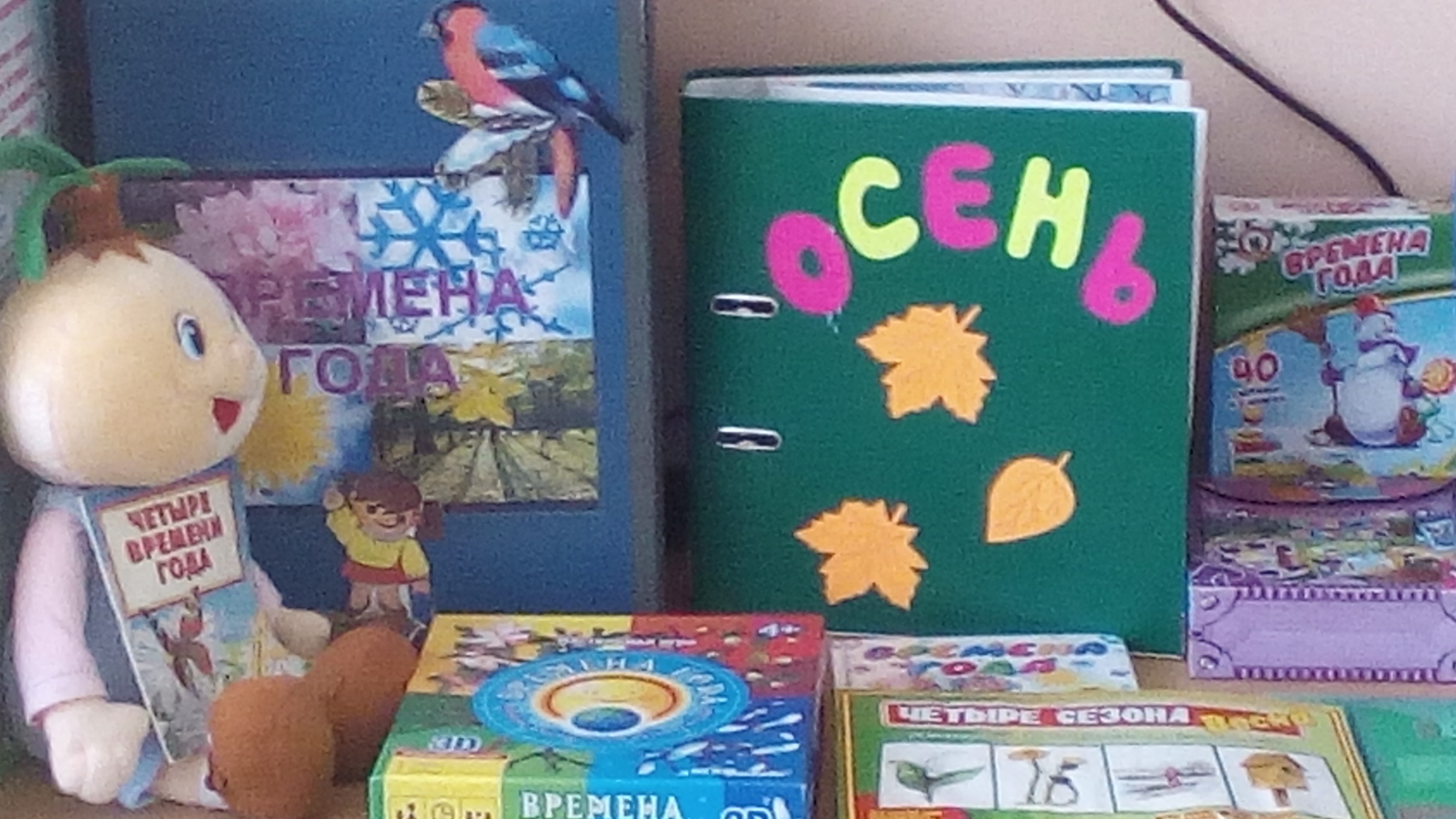 5 зона- мини –музеи Берёзка русская моя» и «Пуговичка».Один из элементов нашей опытно- экспериментальной среды- мини-музей, в котором расположен уголок самостоятельной деятельности, где находятся работы воспитателей, детей и родителей.В зависимости от изучаемой лексической темы или в связи с возникновением устойчивого интереса к какой- либо области познания периодически оформляется мини выставка. Хранителем музейных экспонатов является музейный домовенок Кузя. Он и гид, который организует заочные экскурсии для детей. Дети с удовольствием приходят на его «выставки». Это еще одна возможность для формирования целостного восприятия и представления о различных предметах и явлениях окружающей действительности, позитивного отношения к миру на основе эмоционально- чувственного опыта.
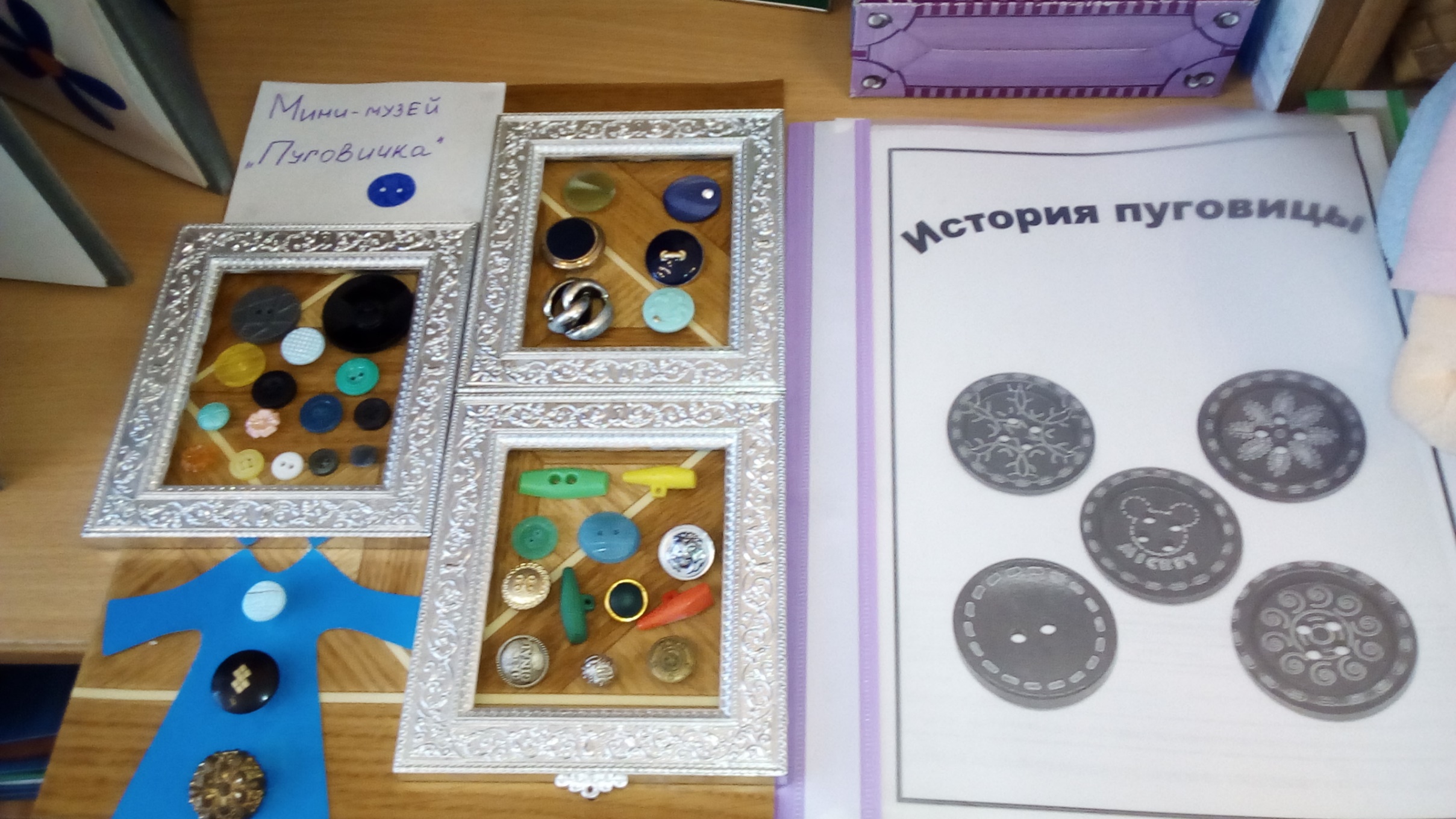 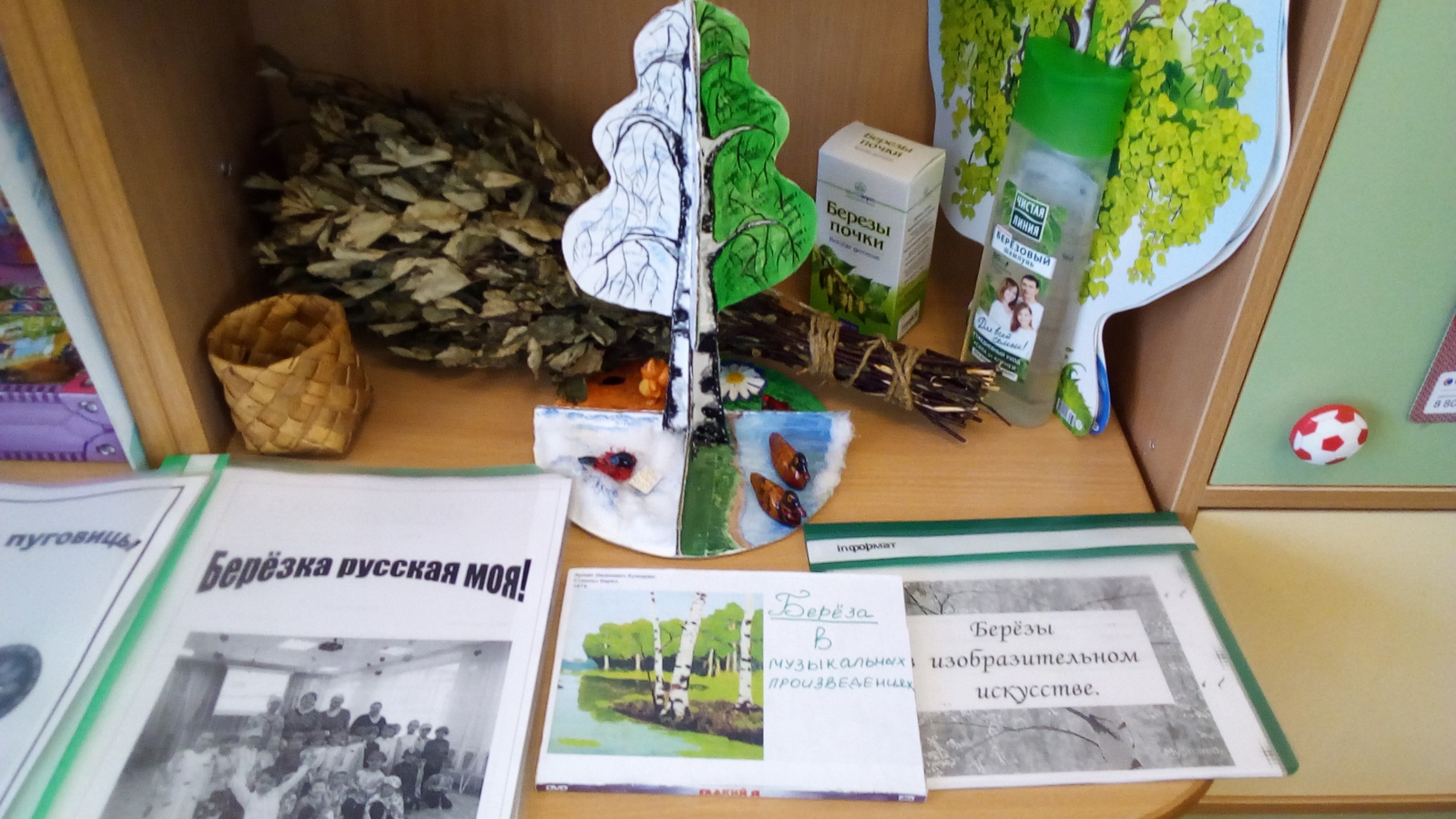 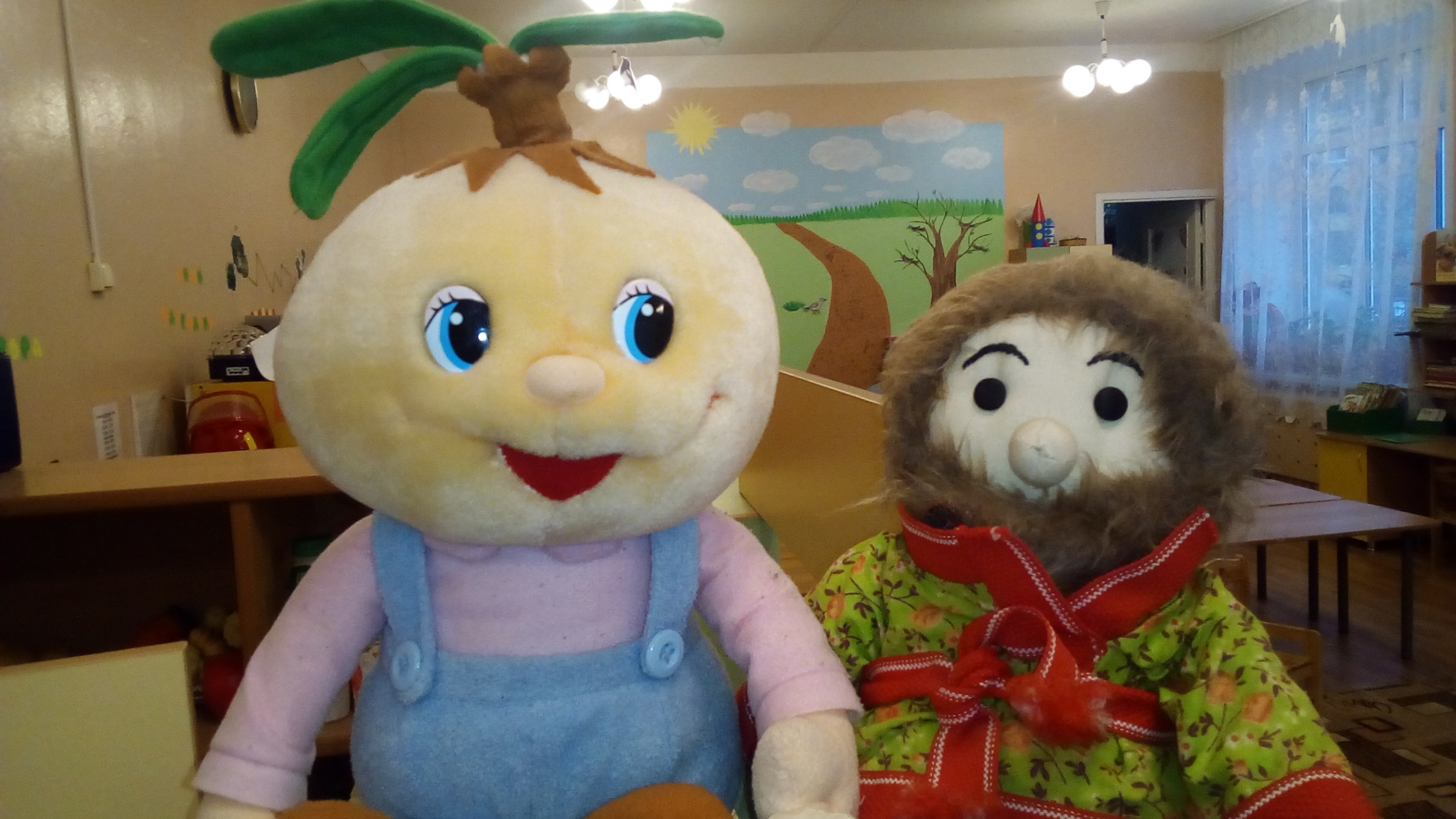 6 зона- наша игротека.В игротеке находятся экологические игры, лото, пазлы. Создана картотека игр:- «Кто где живет?»- «О животных»- «О растениях»- «Ассоциации»- «Кто чем питается»- «Пищевые цепочки»- «Времена года»- «Что из чего сделано»- «Как растет живое» и др.В играх дети закрепляют те знания, которые получают опытным путем.
7 зона- «огород на окне».На окне весной обустраивается огород. Посадки: бобы, лук, горох, астры, бархатцы, перец сладкий, огурцы, томаты и сирень. Огород позволяет организовать длительные наблюдения за процессом роста растений, условиями роста растений.
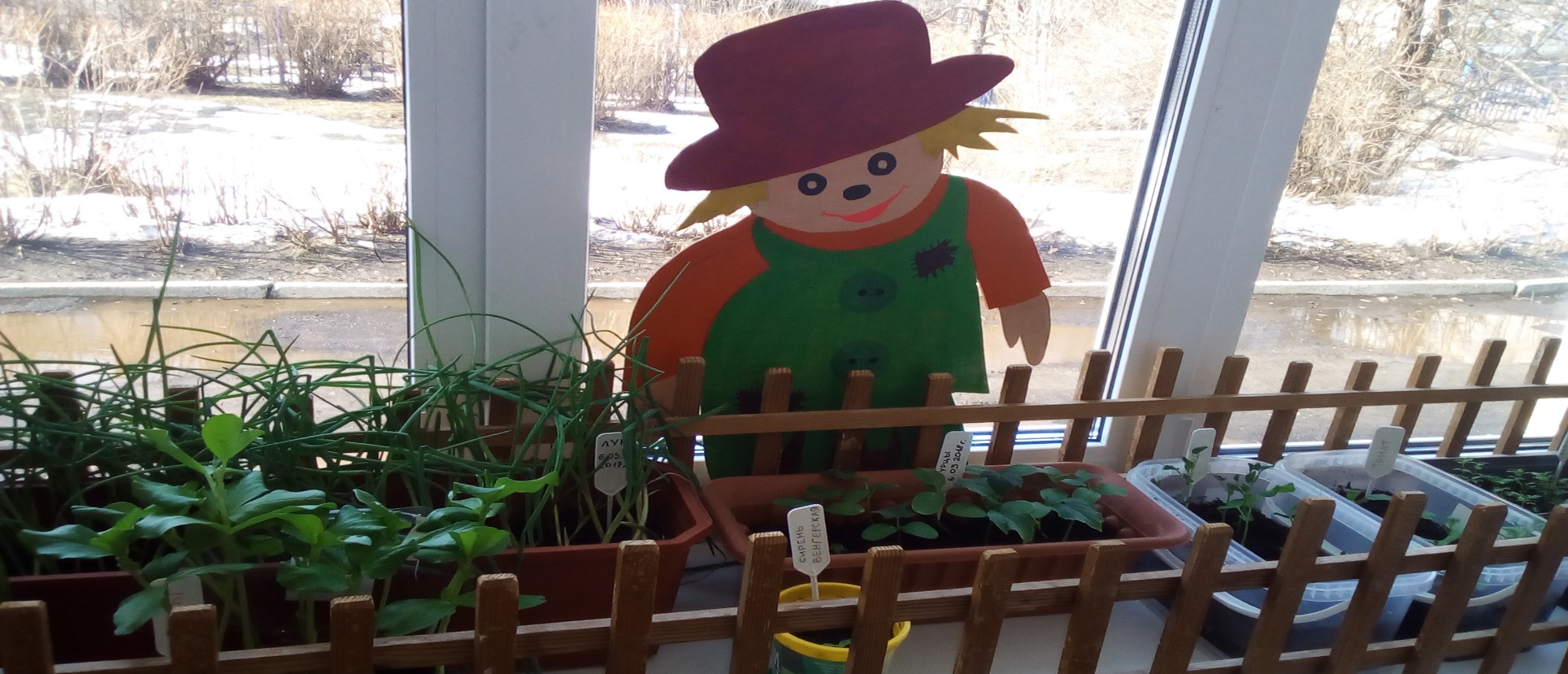 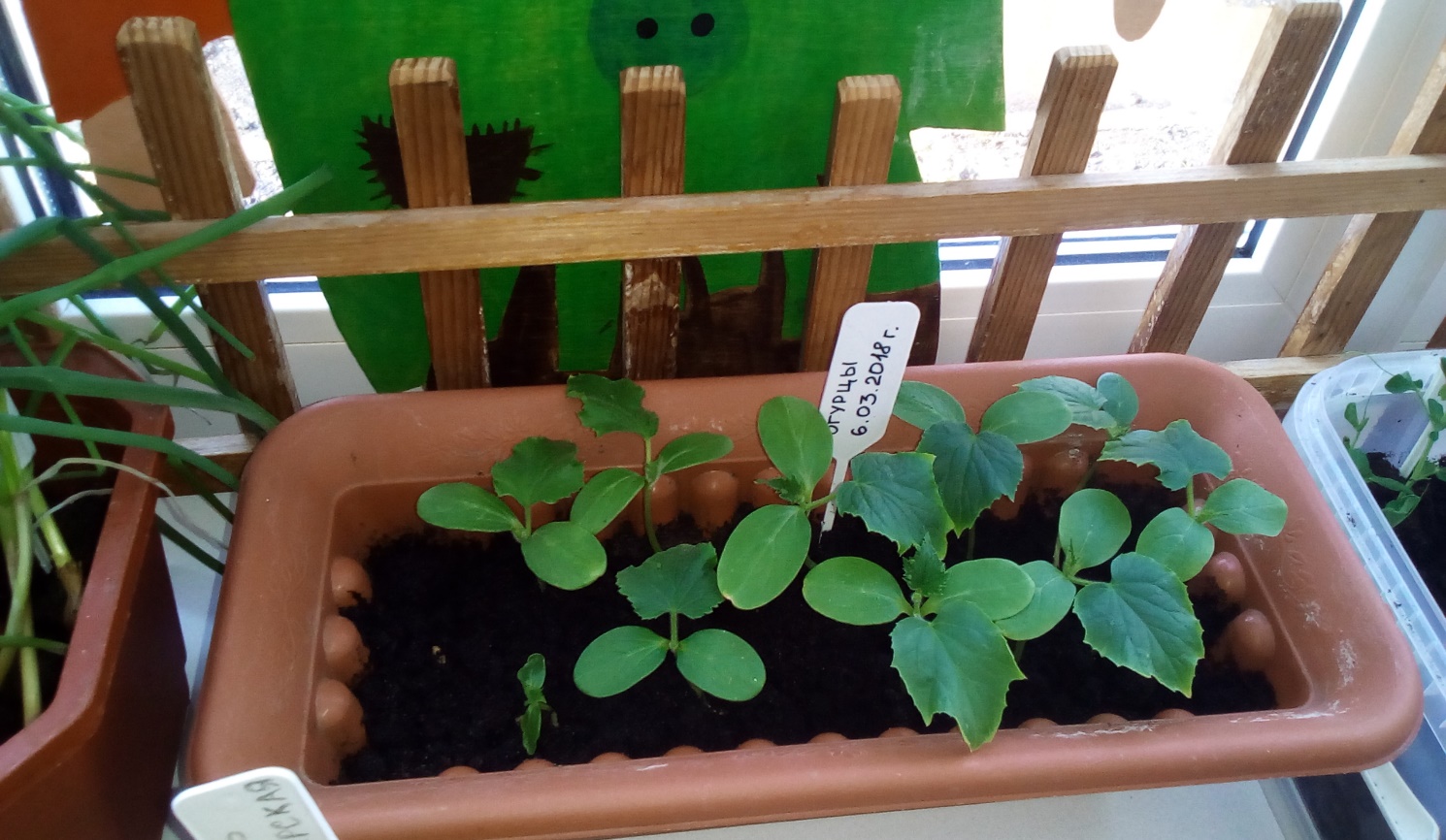 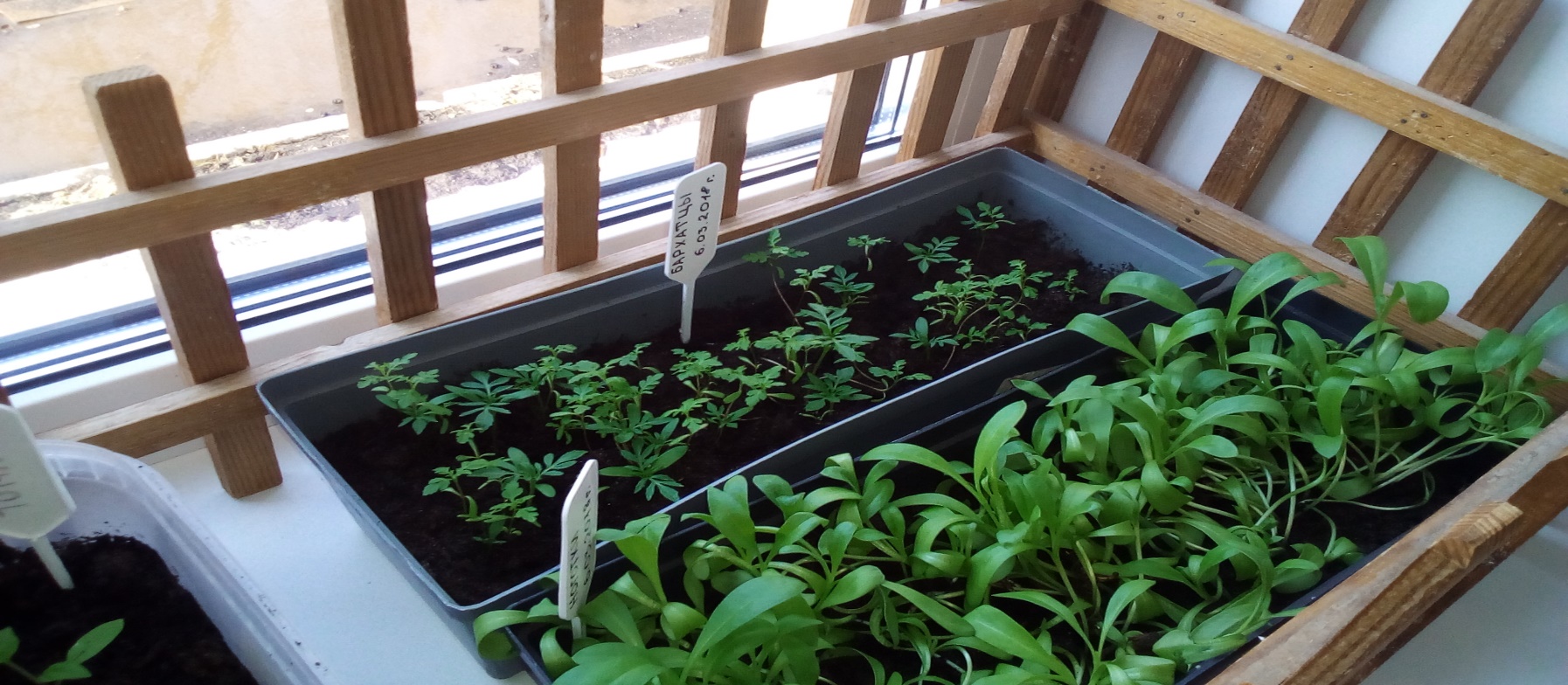 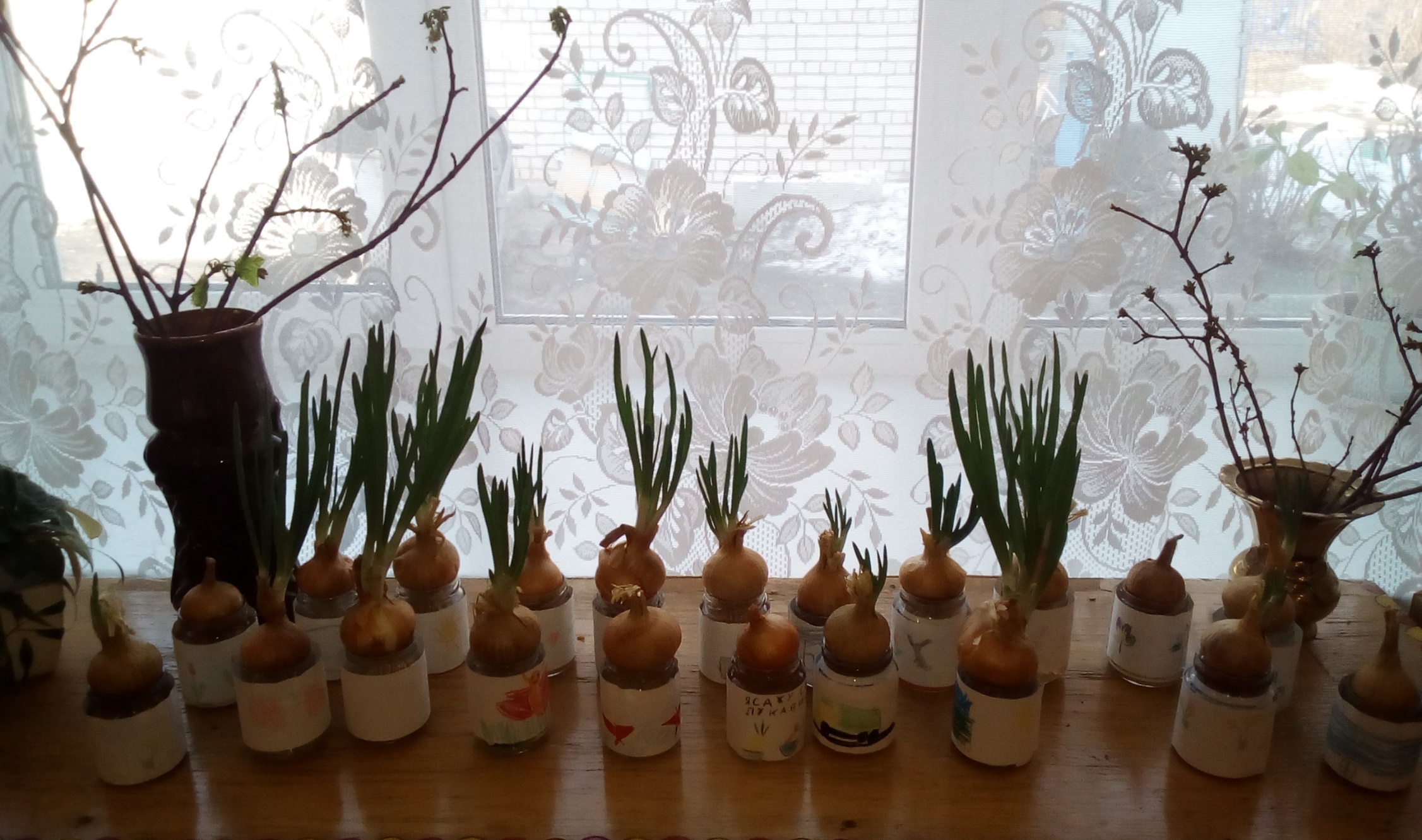 Грамотное сочетание материалов и оборудования в уголке экспериментирования способствуют овладению детьми познавательного опыта.Поощряя детскую любознательность, утоляя жажду познания маленьких «почемучек» и направляя их активную деятельность, мы способствуем развитию детских способностей в процессе экспериментирования. Если ребенок- исследователь найдет поддержку у педагогов и родителей, из него вырастет исследователь- взрослый, умный, наблюдательный, умеющий самостоятельно делать выводы и логически мыслить, который всю жизнь будет находить в окружающем мире что- нибудь интересное и необычное, который умеет удивляться и радоваться всему, что видит вокруг.
СПАСИБО ЗА	ВНИМАНИЕ!